Mappa del monte nel 1700
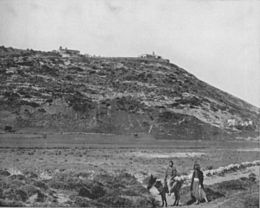 Monte Carmeloהַר הַכַּרְמֶל Har HaKarmel(EN) Mount Carmel
Carmelo, la grotta del profeta Elia
Resti del primo convento.